ПРОЕКТЫ ПООП ПО НАПРАВЛЕНИЮ СОЦИОЛОГИЯЗАВЕРШАЮЩИЙ ЭТАП
БЕРШАДСКАЯ МАРГАРИТА ДАВЫДОВНА, КТН, СНС, ЗАВ. ЦЕНТРОМ РАЗВИТИЯ СОЦИОЛОГИЧЕСКОГО ОБРАЗОВАНИЯ НИУ ВШЭ, ЧЛЕН ЭКСПЕРТНОЙ ГРУППЫ ФУМО «СОЦИОЛОГИЯ И СОЦИАЛЬНАЯ РАБОТА»
ЗАСЕДАНИЕ ФУМО «СОЦИОЛОГИЯ И СОЦИАЬНАЯ РАБОТА» 
20  марта 2019
ПРОЕКТ ПООП БАКАЛАВРИАТА
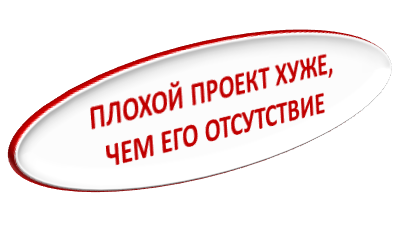 ЭТАПЫ РАЗРАБОТКИ,
 ОБСУЖДЕНИЯ И КОРРЕКТИРОВАНИЯ
28.11.18 – ФУМО
доклад по состоянию разработки проекта
обсуждение задач и сроков разработки
ПО ИТОГАМ
РАЗРАБОТКА ПРОЕКТА
ПО ИТОГАМ
КОРРЕКТИРОВАНИЕ ПРОЕКТА
ПУБЛИКАЦИЯ ПРОЕКТА НА САЙТЕ УМО
ОБРАТНАЯ СВЯЗЬ С ВУЗАМИ
19.11.18 ВЕБИНАР
доклад по проекту
обсуждение проекта
предложения по корректированию
20.03.19. -  ФУМО
доклад по проекту
предложения  по завершению  проекта
ПО ИТОГАМ
ПЛАНИРОВАНИЕ ЗАВЕРШАЮЩЕГО ЭТАПА
МАРТ – АПРЕЛЬ 2019 – РАБОЧАЯ ГРУППА
учет замечаний вузов
обсуждение дополнений по образовательным результатам 
экспертиза проекта
ПО ИТОГАМ
УТВЕРЖДЕНИЕ ПООП
ПРОЕКТ ПООП МАГИСТРАТУРЫ
ПЛОХОЙ ПРОЕКТ ХУЖЕ, ЧЕМ ЕГО ОТСУТСТВИЕ
ЭТАПЫ РАЗРАБОТКИ,  ОБСУЖДЕНИЯ И КОРРЕКТИРОВАНИЯ
ПО ИТОГАМ
РАЗРАБОТКА ИНДИКАТОРОВ УК И ОПК;
РАЗРАБОТКА ПРОЕКТА
28.11.18 – ФУМО
обсуждение задач разработки
20.03.19. -  ФУМО
доклад по проекту
предложения  по завершению  проекта
ПО ИТОГАМ
ПУБЛИКАЦИЯ ПРОЕКТА НА САЙТЕ УМО
ОБРАТНАЯ СВЯЗЬ С ВУЗАМИ
АПРЕЛЬ 2019 - ВЕБИНАР
доклад по проекту
обсуждение проекта
предложения по корректированию
ПО ИТОГАМ
КОРРЕКТИРОВАНИЕ ПРОЕКТА
ПУБЛИКАЦИЯ ПРОЕКТА НА САЙТЕ УМО
ОБРАТНАЯ СВЯЗЬ С ВУЗАМИ
АПРЕЛЬ 2019 – РАБОЧАЯ ГРУППА
учет замечаний представителей вузов
обсуждение дополнений по образовательным результатам 
экспертиза проекта
ПО ИТОГАМ
УТВЕРЖДЕНИЕ ПООП
УНИВЕРСАЛЬНЫЕ,ОБЩЕПРОФЕССИОНАЛЬНЫЕ И ПРОФЕССИОНАЛЬНЫЕ  КОМПЕТЕНЦИИ МАГИСТРА
5-8 ИНДИКАТОРОВ ДЛЯ КАЖДОЙ УК
РАЗРАБОТАНЫ 
ПЕРЕЧНИ ИНДИКАТОРОВ ДОСТИЖЕНИЯ УК И ОПК, 
 СОПРЯЖЕННЫЕ С СООТВЕТСТВУЮЩИМИ ИНДИКАТОРАМИ БАКАЛАВРА:
ОБЯЗАТЕЛЬНЫЕ ПРОФЕССИОНАЛЬНЫЕ КОМПЕТЕНЦИИ БАКАЛАВРА И МАГИСТРА, СООТНЕСЕННЫЕ С ТРУДОВЫМИ ФУНКЦИЯМИ, СОГЛАСОВАННЫЕ С ВЕДУЩИМИ РАБОТОДАТЕЛЯМИ В ПРОЕКТЕ ПС
НЕОБХОДИМЫ: 
СПОСОБЫ ПРОВЕРКИ ОБРАЗОВАТЕЛЬНЫХ РЕЗУЛЬТАТОВ
ЖЕЛАТЕЛЬНЫ:
ПРОВЕРОЧНЫЕ СХЕМЫ ДЛЯ ИНДИКАТОРОВ УК, ОПК, ПК
4
СОПРЯЖЕНИЕ ИНДИКАТОРОВ УК-1 МАЙ 2018
НЕОБХОДИМЫЙ ЭТАП – РАЗРАБОТКА ПРОВЕРОЧНЫХ СХЕМ ДЛЯ КАЖДОГО ИНДИКАТОРА
5
ОПК-1 И ПРЕДЛАГАЕМЫЕ ИНДИКАТОРЫ
6
ПРЕДЛАГАЕМЫЕ  ИНДИКАТОРЫ  ОПК-2
НЕОБХОДИМЫЙ ЭТАП – РАЗРАБОТКА ПРОВЕРОЧНЫХ СХЕМ ДЛЯ КАЖДОГО ИНДИКАТОРА
7
ПРЕДЛАГАЕМЫЕ ИНДИКАТОРЫ ОПК-3
8
ПРЕДЛАГАЕМЫЕ ИНДИКАТОРЫ ОПК-4
9
СООТНЕСЕНИЕ С ПРОФСТАНДАРТОМ
СООТНЕСЕНИЕ С ПРОФСТАНДАРТОМ
ВАЖНЕЙШИЙ ВИД ПРОФЕССИОНАЛЬНОЙ ДЕЯТЕЛЬНОСТИ ВЫПУСКНИКОВ ПО НАПРАВЛЕНИЮ СОЦИОЛОГИЯ -  ОРГАНИЗАЦИЯ И ПРОВЕДЕНИЕ СОЦИОЛОГИЧЕСКИХ ИССЛЕДОВАНИЙ –  ОПИСАН В ПРОЕКТЕ ПРОФСТАНДАРТА ДЛЯ ДАННОГО ВИДА ДЕЯТЕЛЬНОСТИ.
ПРОЕКТ  ПС 
РАЗРАБОТАН В ТЕСНОМ СОТРУДНИЧЕСТВЕ ПРЕДСТАВИТЕЛЕЙ ВУЗОВ И РАБОТОДАТЕЛЕЙ;
ПРОШЕЛ СЕРИЮ ОБСУЖДЕНИЙ С УЧАСТИЕМ БОЛЕЕ 30 ЭКСПЕРТОВ, ПРЕДСТАВЛЯЮЩИХ РАЗЛИЧНЫЕ СЕГМЕНТЫ РЫНКА ТРУДА;
ПОДРОБНО ОПИСЫВЕТ ТРЕБОВАНИЯ РЫНКА ТРУДА К КОМПЕТЕНЦИЯМ РАБОТНИКОВ – БАКАЛАВРОВ И МАГИСТРОВ
СООТНЕСЕНИЕ ТРУДОВЫХ ФУНКЦИЙ И ТРУДОВЫХ ДЕЙСТВИЙ РАБОТНИКА С КОМПЕТЕНЦИЯМИ ВЫПУСКНИКОВ ОБРАЗОВАТЕЛЬНЫХ ПРОГРАММ ПОЗВОЛЯЕТ РАЗРАБОТАТЬ ИНДИКАТОРЫ ДОСТИЖЕНИЯ КОМПЕТЕНЦИЙ В СООТВЕТСТВИИ С ТРЕБОВАНИЯМИ РАБОТОДАТЕЛЯ.
10
НЕОБХОДИМЫЙ ЭТАП – РАЗРАБОТКА ПРОВЕРОЧНЫХ СХЕМ ДЛЯ КАЖДОГО ИНДИКАТОРА
ОБЯЗАТЕЛЬНЫЕ ПРОФЕССИОНАЛЬНЫЕ КОМПЕТЕНЦИИ И ИНДИКАТОРЫ ИХ ДОСТИЖЕНИЯ
11
СООТНЕСЕНИЕ С ПРОФСТАНДАРТОМ ПРИ РАЗРАБОТКЕ ПК
12
ПРОФЕССИОНАЛЬНЫЕ КОМПЕТЕНЦИИ
ТИПЫ ЗАДАЧ ПРОФЕССИОНАЛЬНОЙ ДЕЯТЕЛЬНОСТИ  (ФГОС ) ДЛЯ РАЗРАБОТКИ ПРОФЕССИОНАЛЬНЫХ КОМПЕТЕНЦИЙ: НАУЧНО-ИССЛЕДОВАТЕЛЬСКИЙ, ТЕХНОЛОГИЧЕСКИЙ, ПРОЕКТНЫЙ, ПЕДАГОГИЧЕСКИЙ
ВУЗ МОЖЕТ САМОСТОЯТЕЛЬНО ВЫБРАТЬ НАПРАВЛЕННОСТЬ  ОПОП ПО ТИПУ ЗАДАЧ  С  ОБЕСПЕЧЕНИЕМ  СООТВЕТСТВУЮЩИХ ПРОФЕССИОНАЛЬНЫХ КОМПЕТЕНЦИЙ (ПК) И С УЧЕТОМ СООТВЕТСТВУЮЩИХ ПРОФСТАНДАРТОВ.
ФОНДЫ ОЦЕНОЧНЫХ СРЕДСТВ
ПРИНЦИПЫ ОЦЕНИВАНИЯ КОМПЕТЕНЦИЙ
ОСНОВА ПЛАНИРОВАНИЯ РАЗРАБОТКИ ОЦЕНОЧНЫХ СРЕДСТВ ДЛЯ ПРОМЕЖУТОЧНОЙ АТТЕСТАЦИИ – РАСПРЕДЕЛЕНИЕ ФОРМИРОВАНИЯ КОМПЕТЕНЦИЙ ПО ЭЛЕМЕНТАМ УЧЕБНОГО ПЛАНА (КАРТА КОМПЕТЕНТНОСТЕЙ). КАРТА ПОКАЗЫВАЕТ ФОРМИРОВАНИЕ ВСЕХ КОМПЕТЕНЦИЙ, НО НЕ ОТРАЖАЕТ СТЕПЕНЬ ДОСТИЖЕНИЯ КОМПЕТЕНЦИИ В КАЖДОМ ИЗ ЭЛЕМЕНТОВ ПРОГРАММЫ. ЭТА ЗАДАЧА ВОЗЛАГАЕТСЯ НА РАЗРАБОТКУ ФОНДА ОЦЕНОЧНЫХ СРЕДСТВ. 
ФОНД ОЦЕНОЧНЫХ СРЕДСТВ ВУЗА ВКЛЮЧАЕТ
ОЦЕНОЧНЫЕ МАТЕРИАЛЫ (ВХОДНОГО КОНТРОЛЯ, ТЕКУЩЕГО КОНТРОЛЯ, ПРОМЕЖУТОЧНОЙ АТТЕСТАЦИИ, ГОСУДАРСТВЕННОЙ ИТОГОВОЙ АТТЕСТАЦИИ);
 НОРМАТИВНЫЕ МЕТОДИЧЕСКИЕ ДОКУМЕНТЫ, ОБЕСПЕЧИВАЮЩИЕ ПРОЦЕДУРЫ ОЦЕНКИ (РАЗРАБАТЫВАЮТСЯ ВУЗОМ САМОСТОЯТЕЛЬНО НА ОСНОВЕ ТИПОВЫХ ПОЛОЖЕНИЙ УМО И НОРМАТИВНЫХ ДОКУМЕНТОВ МОН).
РАЗРАБОТКА ФОНДОВ ОЦЕНОЧНЫХ СРЕДСТВ МОЖЕТ ПРЕДУСМАТРИВАТЬ ОЦЕНКУ ИНДИКАТОРОВ КОМПЕТЕНЦИЙ В ФОРМЕ ТЕСТОВ ДЛЯ ИНДИКАТОРОВ РБ (ЗНАНИЙ, УМЕНИЙ) И В ФОРМЕ СИТУАЦИОННЫХ ЗАДАЧ И ГРУППОВЫХ ЗАДАНИЙ ДЛЯ ИНДИКАТОРОВ СД (НА УРОВНЕ ДЕЙСТВИЙ).
14
ГРУППА РАЗРАБОТЧИКОВ И ЭКСПЕРТОВ ПООП
ВКЛЮЧАЕТ ПРЕДСТАВИТЕЛЕЙ
ИС РАН, МГУ, НИУ ВШЭ, РУДН, РГСУ, МГЛУ
ГРУППА РАЗРАБОТЧИКОВ И ЭКСПЕРТОВ ПООП
ВКЛЮЧАЕТ ПРЕДСТАВИТЕЛЕЙ
ИС РАН, МГУ, НИУ ВШЭ, РУДН, РГСУ, МГЛУ, ФИНУНИВЕРСИТЕТА
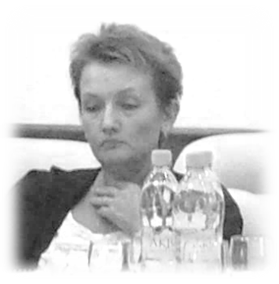 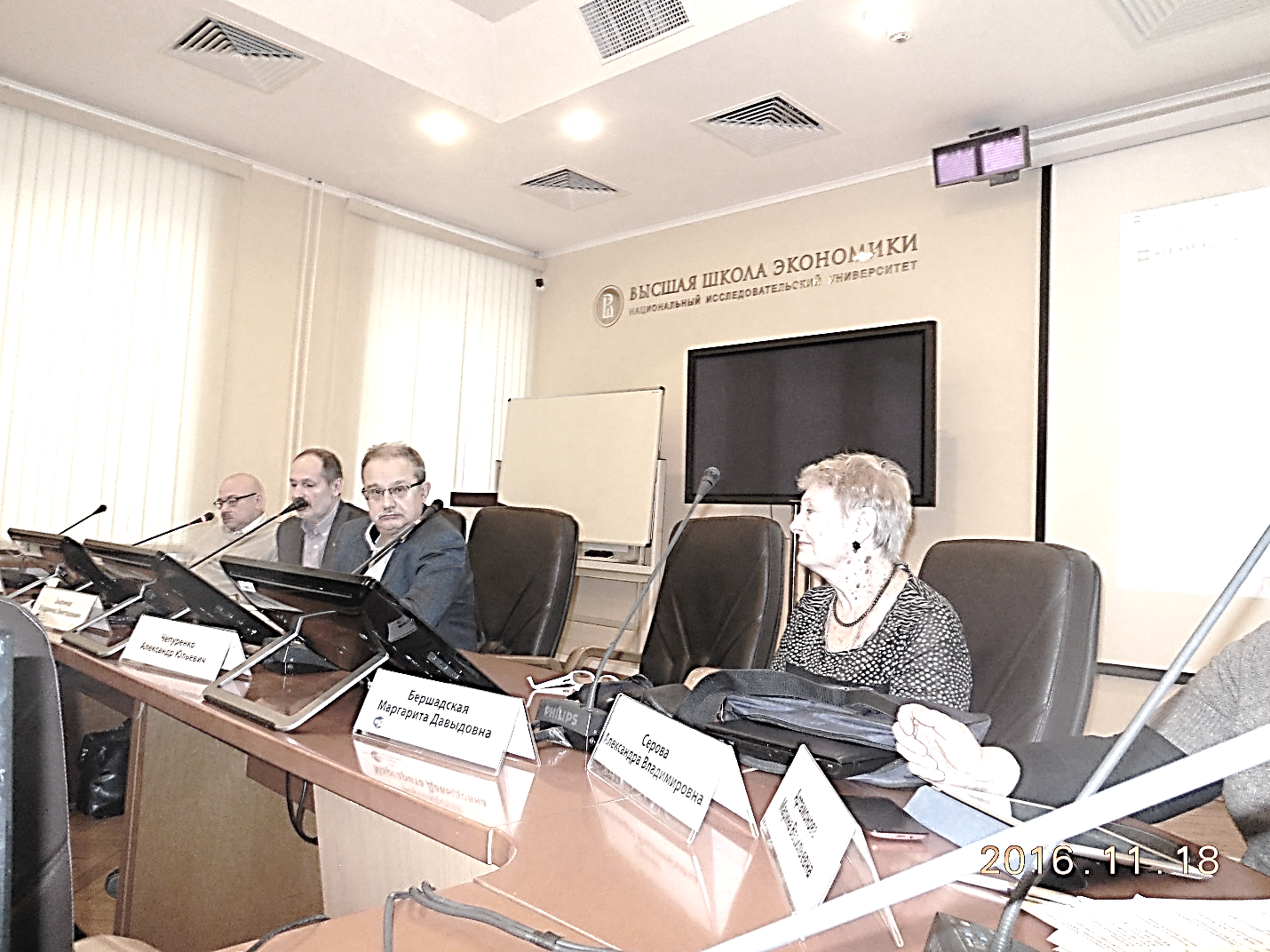 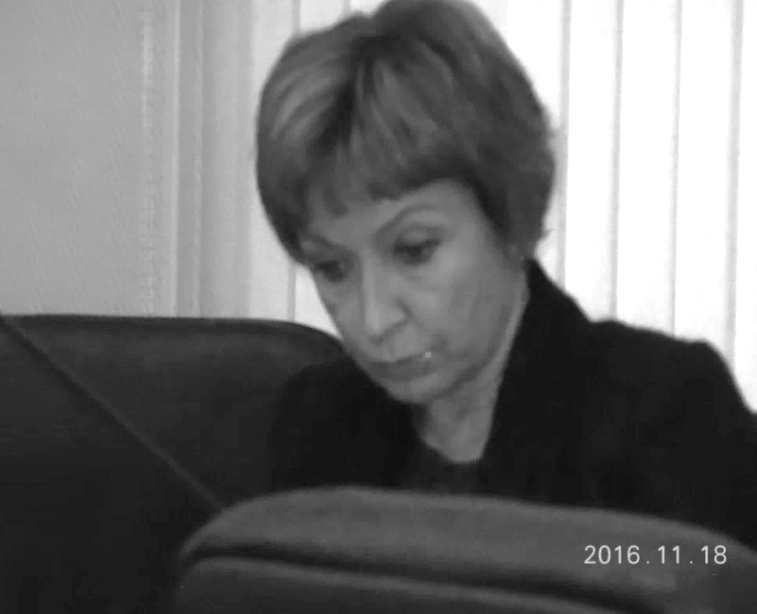 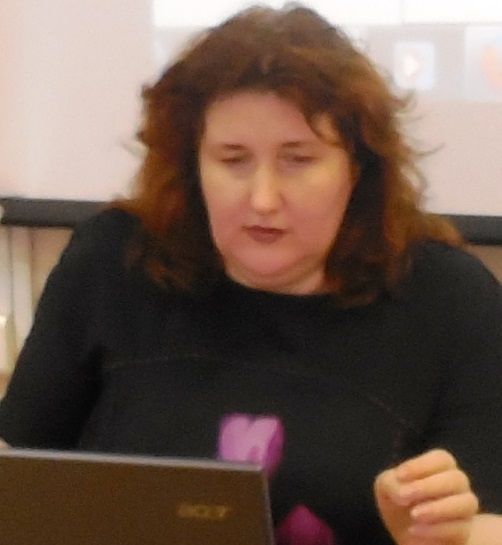 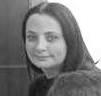 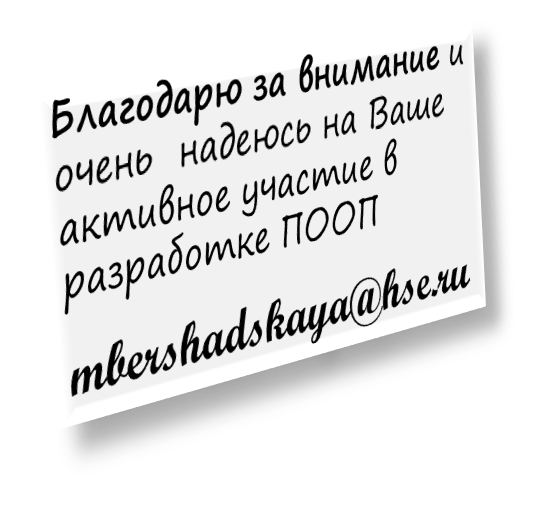 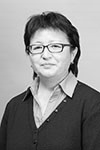 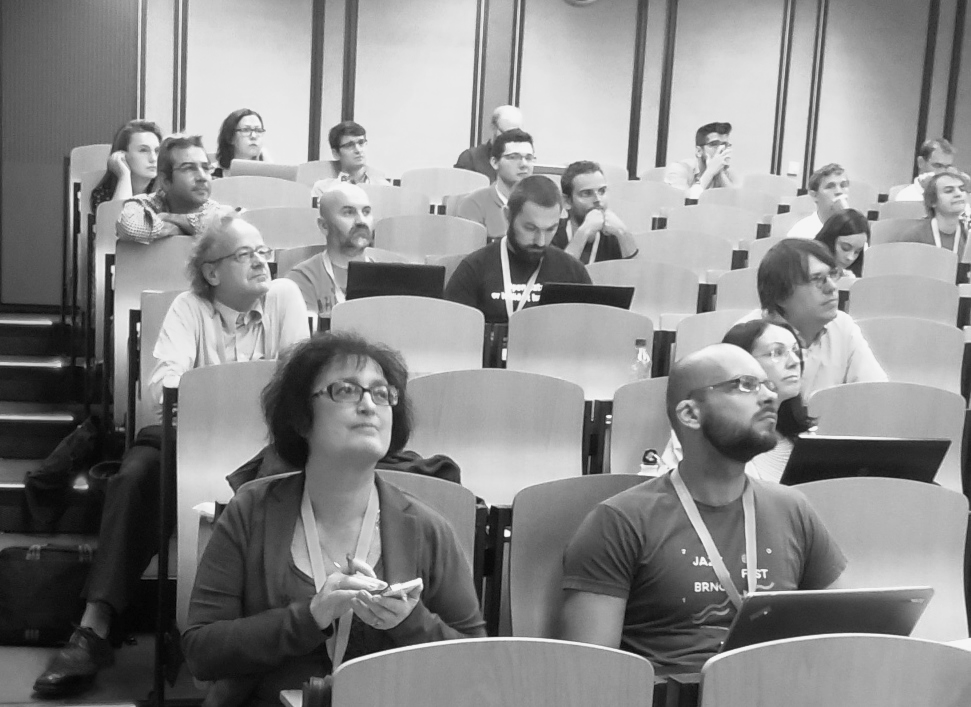 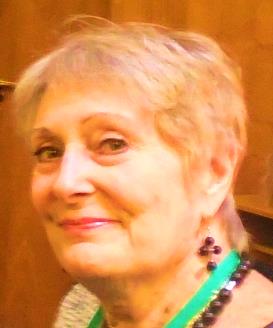 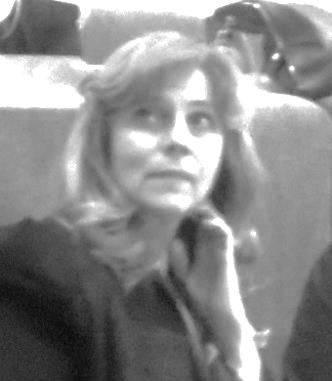 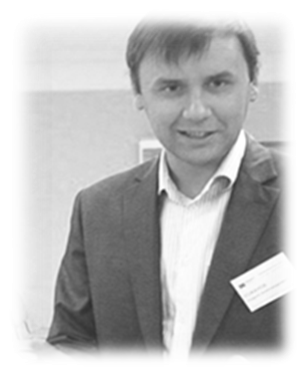 15